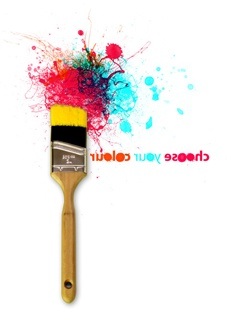 Подготовила: 
Учитель английского языка
Нагулина К.В
МБОУ СОШ № 3
Педагогические технологии на основе активизации и интенсификации деятельности учащихся
г.НОВОЧЕРКАССК, 2012 г
Самая большая на Земле роскошь -это роскошь человеческого общения.А. Сент-Экзюпери
ТЕХНОЛОГИЯ 
КОММУНИКАТИВНОГО ОБУЧЕНИЯ 
ИНОЯЗЫЧНОЙ КУЛЬТУРЕ 
(Е.И. Пассов)
Целевые ориентации
Обучение иноязычному общению помощью общения.
Усвоение иноязычной культуры.
Пассов Ефим Израилевич —  профессор Липецкого педагогического института, доктор педагогических наук, заслуженный деятель культуры
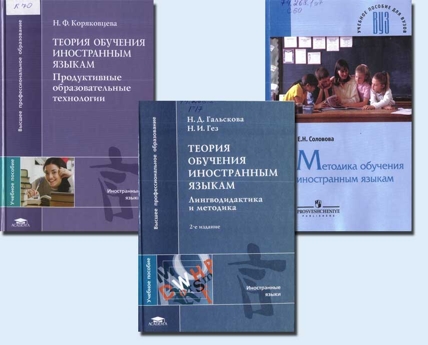 Основные аспекты:
Функции  «Диалога культур»
Форма организации обучения.

Принцип организации самого содержания науки:

а) диалог - определение самой сути и смысла усваиваемых и творчески формируемых понятий;
б)  диалог культур в контексте современной культуры развертывается вокруг основных вопросов бытия, основных точек удивления;
в)  диалог в сознании ученика (и учителя) голосов поэта (художника) и теоретика, как основа реального развития творческого (гуманитарного) мышления.
Методические особенности урока-диалога.
Позиция учителя.

Ставя учебную проблему, учитель выслушивает все варианты и переопределения. 
Учитель помогает проявить различные формы логики разных культур, помогает выявить точку зрения и поддерживается культурными концепциями.
Позиция ученика. 

Ученик в учебном диалоге оказывается в промежутке культур. 
Сопряжение требует удерживать собственное видение мира ребенком до поступка.
 В начальной школе необходимо наличие многочисленных построений-монстров (попытка посмотреть на предмет и мир в целом).
Составляющие  коммуникативной компетности как результата обучения
 
Развитие коммуникативных умений (наряду с развитием языковых  знаний и навыков)

Развитие общеучебных и специальных учебных умений (умения учиться  – работать  с  книгой,   учебником,   справочной   литературой,   использовать перевод).

Развитие компенсаторных умений 

Воспитание  школьников,  осуществляемое  через  развитие  личностных отношений к постигаемой культуре и процессу овладения  этой  культурой  

Развитие учащихся

Образование средствами иностранного языка
Уровни коммуникативной компетенции
Формирование коммуникативной компетентности возможно только в условиях использования приближенных к реальной жизни материалов и ситуаций, что обеспечивает безболезненную социализацию учащихся


Такие ситуации создаются  при использовании педагогом комплекса приёмов и заданий:
Задания  речевого  взаимодействия  
Задания, предполагающие «информационное неравенство» участников.
Проблемные речемыслительные задания
Применение организованного ролевого общения.
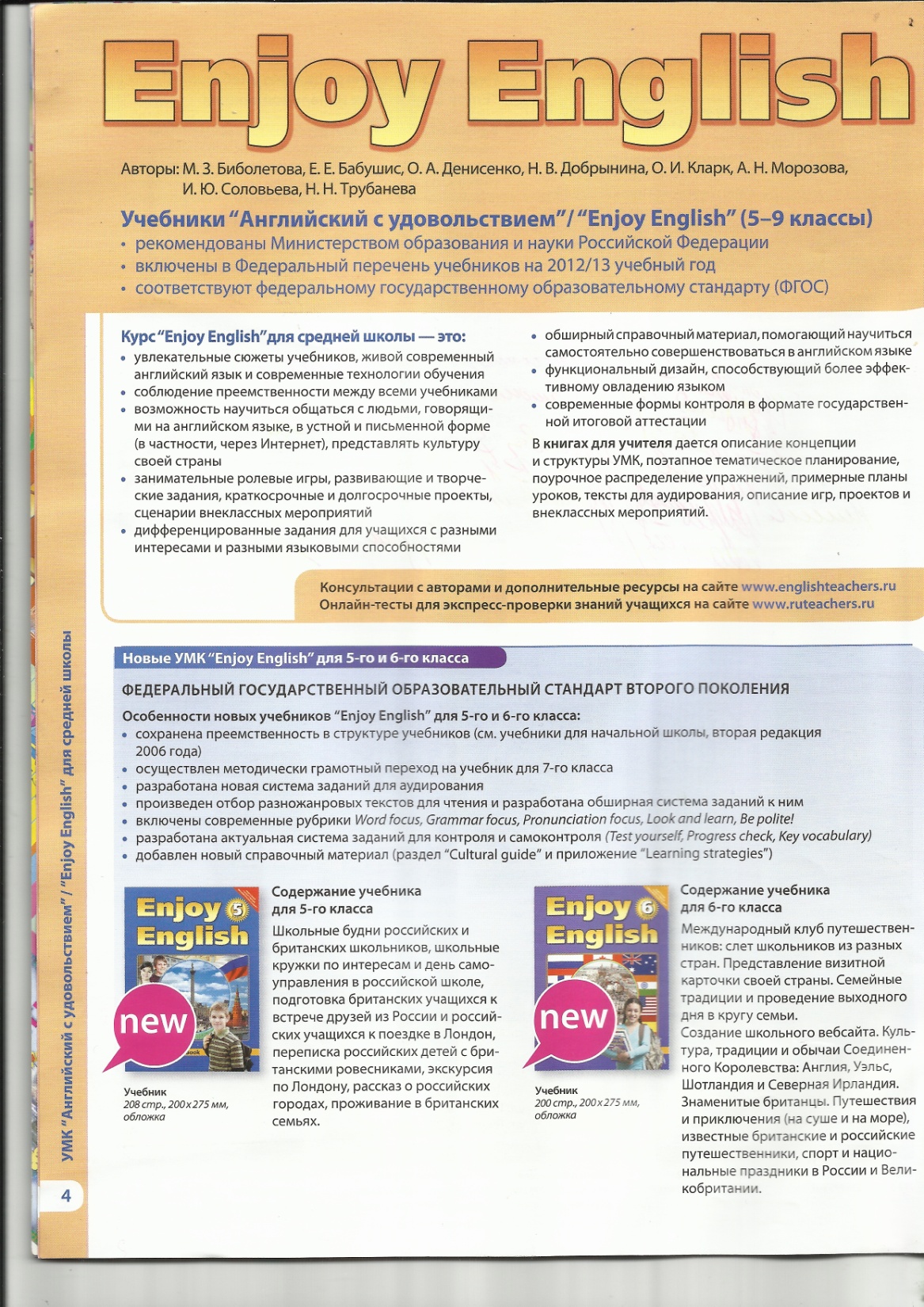 Реализация Коммуникативного подхода в УМК 
Enjoy English
Автор: М.З.Биболетова
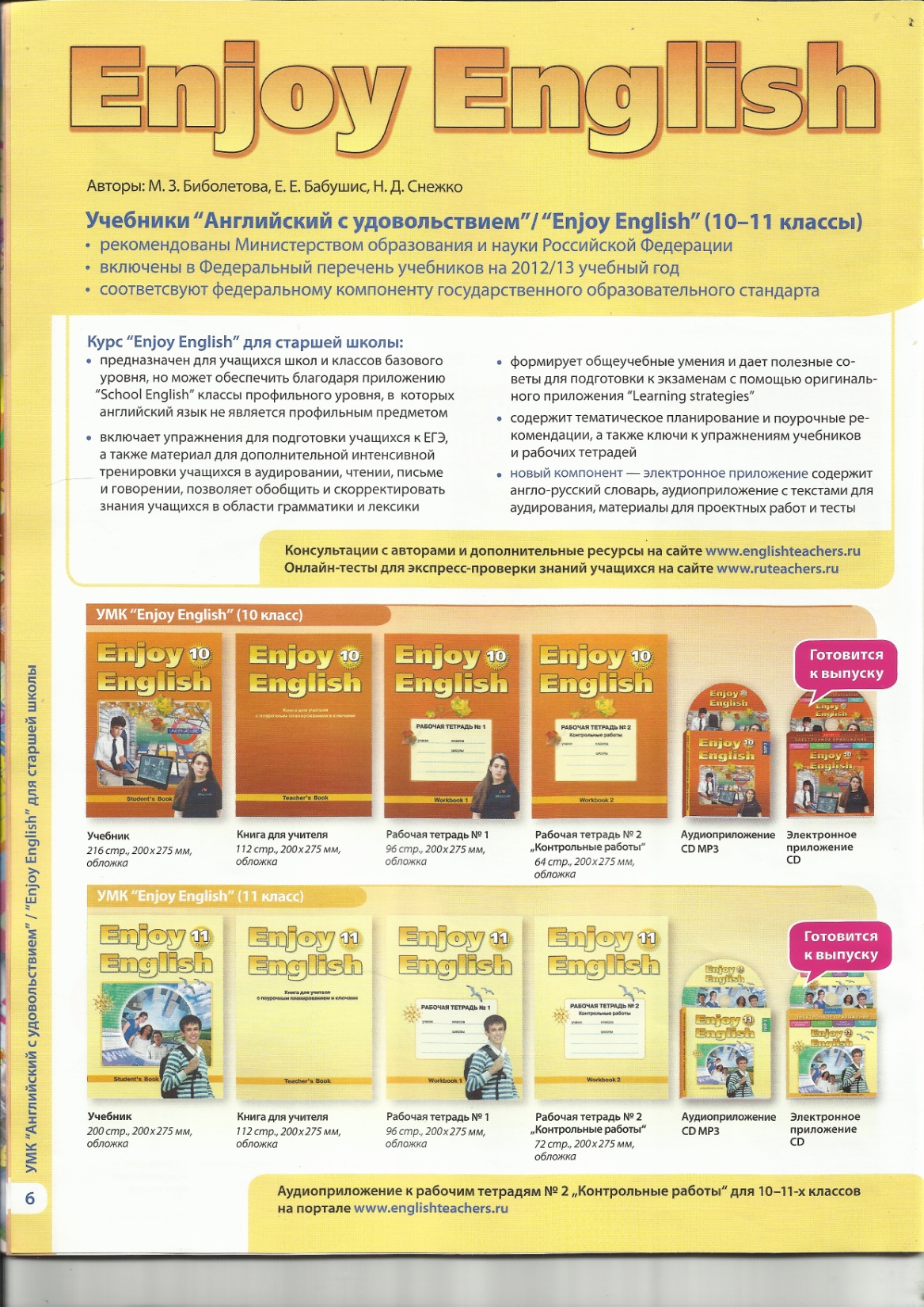 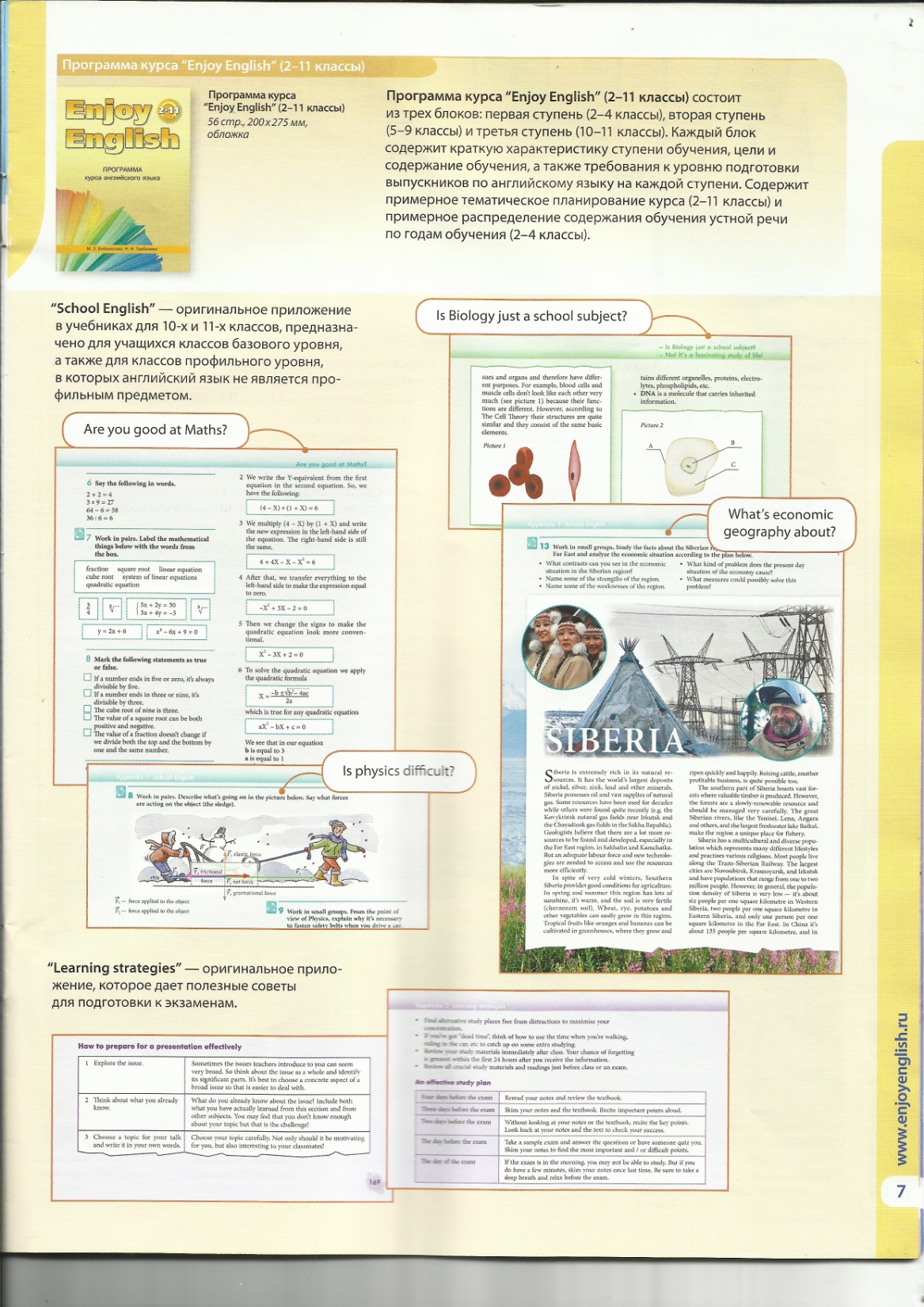 Литература:
Новые педагогические и информационные технологии в системе образования: Учеб. пособие / Под ред. Е.С.Полат. – М.: Академия, 2002.
Педагогические технологии: Учеб. пособие / Под ред. Кукушина В. С. – М., 2002.
Рогова Г.В., Верещагина И.Н. Методика обучения английскому языку на начальном этапе в общеобразовательных учреждениях.
Фурманова В.П. Межкультурная коммуникация и культурно-языковая прагматика в теории и практике преподавания иностранных языков.
Контрольные вопросы:
Дайте определение понятия «педагогическая технология»
Что входит в структуру педагогической технологии?
Назовите качества педагогических технологий
Для чего нужна педагогическая технология?
Назовите основные принципы коммуникативной технологии.
Какие уровни коммуникативной компетенции вы знаете? 
В чем особенности позиций педагога и ученика на уроке ИЯ?
Кто является основоположником коммуникативной 
технологии обучения иностранному языку?